Brancher un PC sur Vidéo-projecteur et avoir une image!
Brancher
Projeter simplement
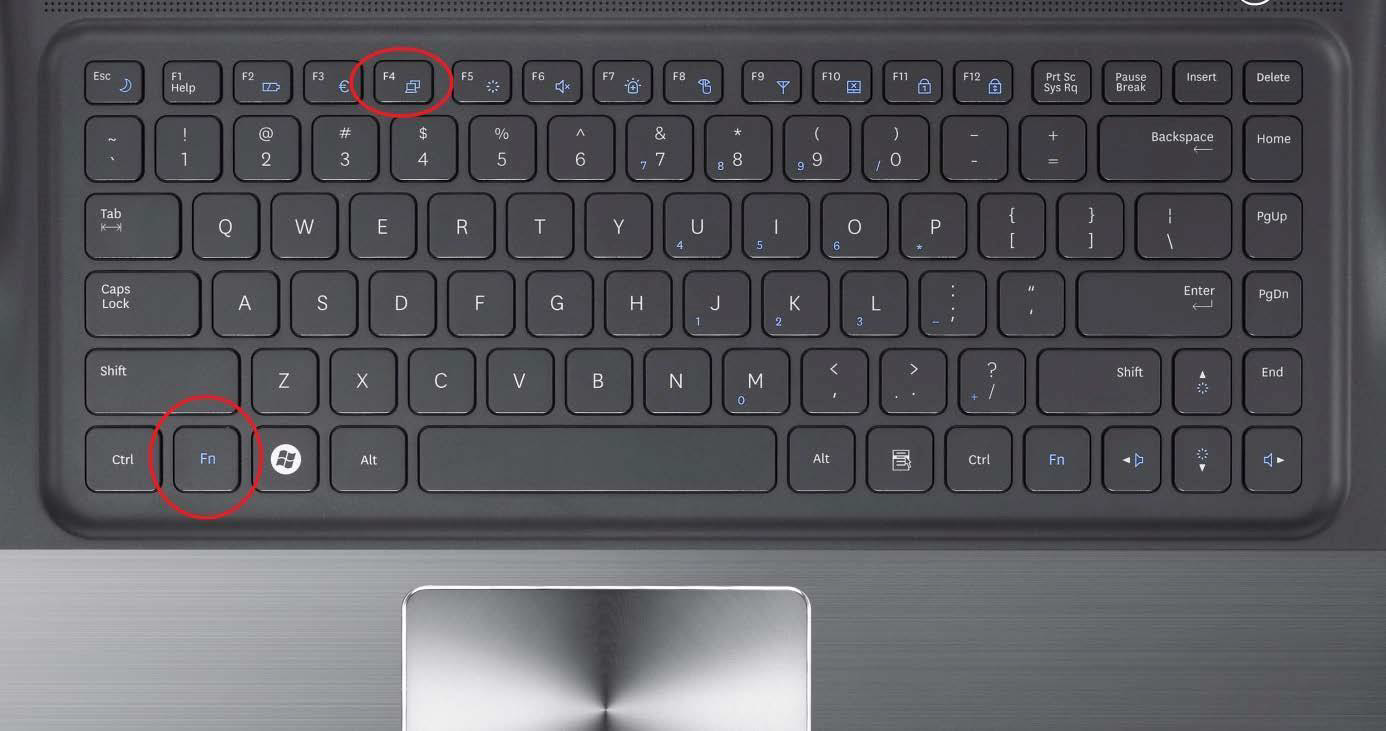 Projeter simplement
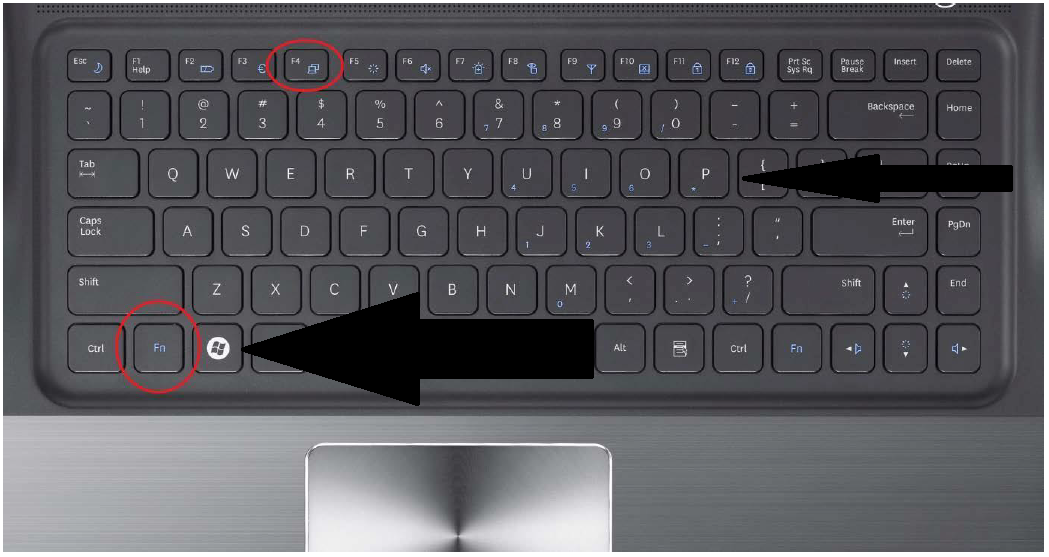 4 possibilités
Et si ça marche poaaaaas!
Clic droit sur le bureau
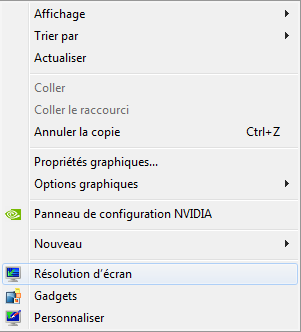 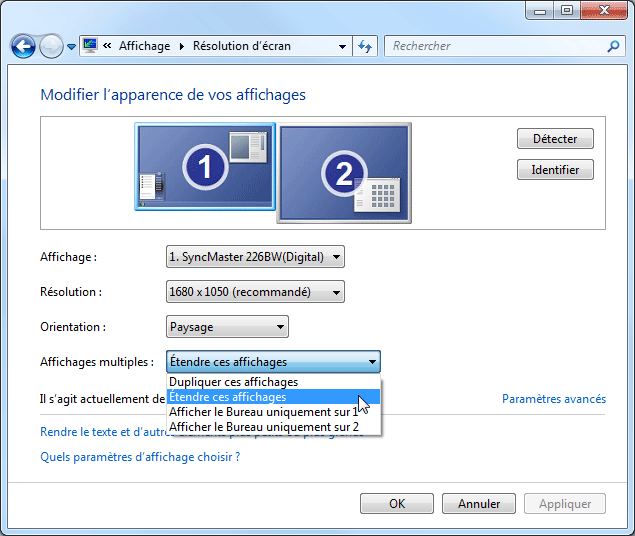 Pour améliorer ou régler d’autres problèmes